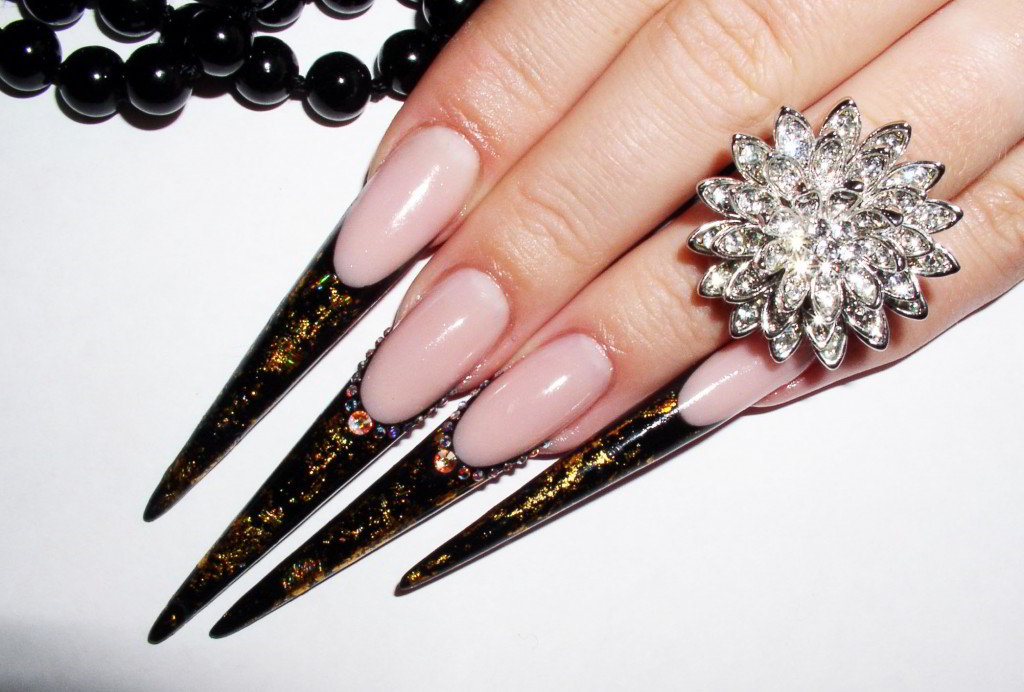 Stilet.
 
Ayollarga xos, lekin shu bilan birga e’tibor jalb qiladigan tirnoqlar. Afsuski, bunday shakl berilgan tirnoqlar boshqa shakllarga nisbatan tez sinadi. Shuning uchun bu shakl kundalik tanlovingiz uchun yaramaydi. Lekin bayram kunlari uchun ayni muddao. Tabiiy tirnoqlarda stilet shakli juda kam uchraydi. Chunki tirnoq singanida tirnoq plastinkasiga zarar yetish xavfi yuqori bo‘ladi.
Dumaloq shakl
 
Ushbu shaklni faqat qisqa 
tirnoqlar uchun qo‘llash 
mumkin. Shu bilan birga, u
 2–3 mm uzunlikdagi 
tirnoqlarda ham mukammal 
ko‘rinadi.
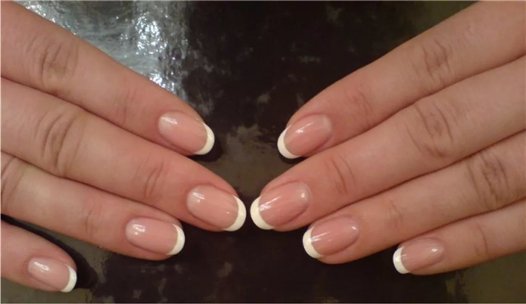 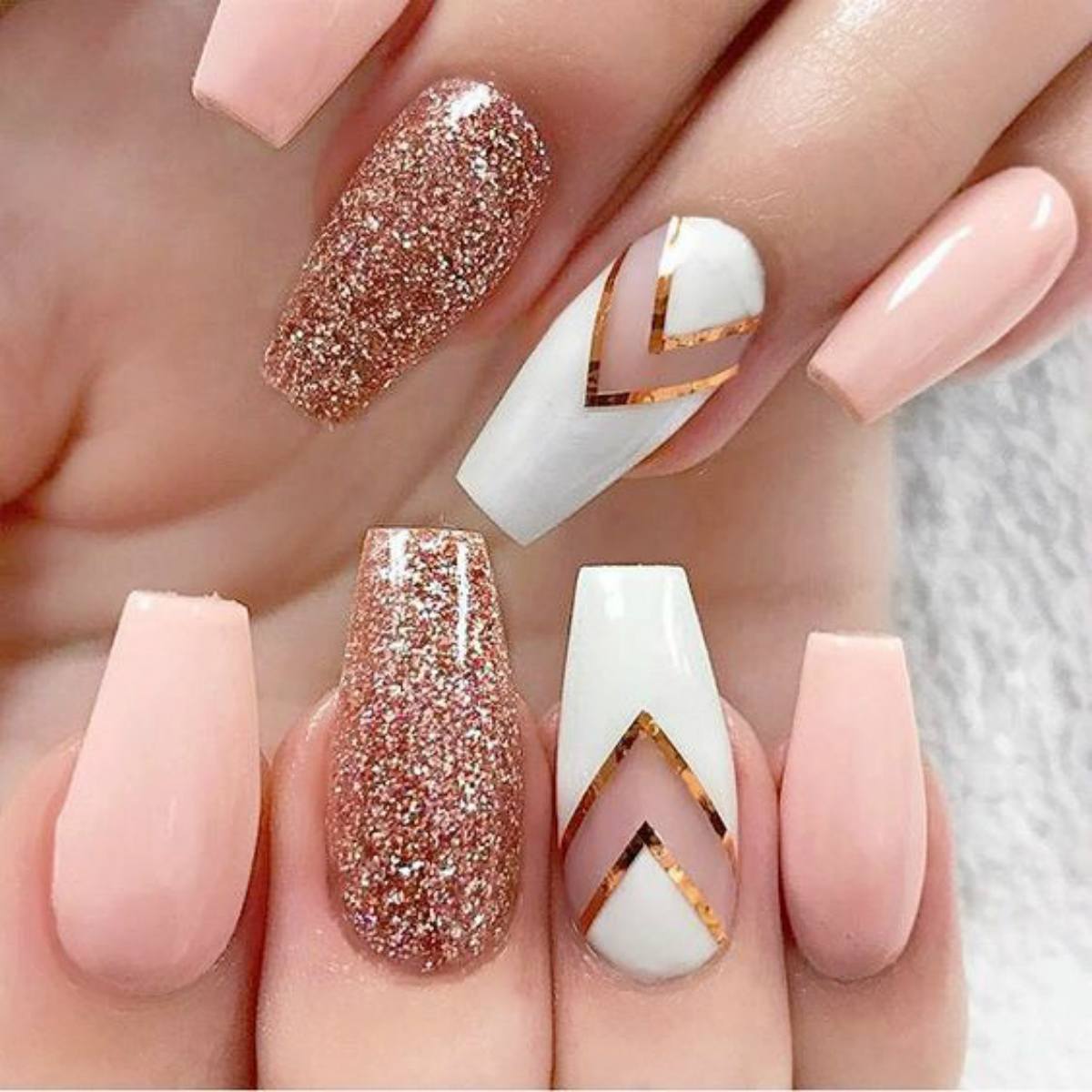 Balerina 
 
Balet raqqosalarining oyoq kiyimiga (cheshka) o‘xshashligi tufayli paydo bo‘lgan shakl nomi. Uchi biroz to‘rtburchak shaklga ega bo‘lgan, yonlari biroz pilkalangan shakl. Bu shaklning boshqa shakllarga qaraganda umri uzoqroq, chunki ushbu shakldagi tirnoqning shikastlanish va sinish ehtimoli kam.